РАЗРАБОТКА ДОПОЛНИТЕЛЬНОЙ ОБЩЕРАЗВИВАЮЩЕЙ ПРОГРАММЫ: СТРУКТУРА, КОНЦЕПЦИЯ, ТИПИЧНЫЕ ОШИБКИ И СПОСОБЫ  ИХ УСТРАНЕНИЯ
Жирова Надежда Анатольевна, старший методист Отдела профессионального развития кадров ГБПОУ «Воробьевы горы»,  кандидат педагогических наук
НОРМАНТИВНАЯ БАЗА:
Федеральный закон «Об образовании в Российской  Федерации» от 29.12.2012 г. №273-ФЗ, гл. 10, ст. 75.
 
Порядок организации и осуществления образовательной деятельности по дополнительным общеобразовательным программам (утв. Приказом Министерства просвещения РФ № 196 от 09.11 2018 г.) – весь документ. 
Концепция развития дополнительного образования детей (утв. распоряжением Правительства РФ от 4.09.2014 г. №1726-р) – принцип программоориентированности (стр. 10 данного документа).
Профессиональный стандарт «Педагог дополнительного образования детей и взрослых», Трудовая функция 3.1.5. Разработка программнометодического обеспечения реализации дополнительной общеобразовательной программы. 
Региональные нормативные акты, например, приказ Департамента образования города Москвы №922 от 17 декабря 2014 г. (с изменениями и дополнениями) – требования к уровням дополнительных общеразвивающих программ. 
Локальные нормативные акты: регламентация времени и режима реализации дополнительных общеразвивающих программ (с учетом требований СанПиН 2.4.4.3172-14 или СанПиН 2.4.1.3049-13 – в случае работы с дошкольниками).
Методические рекомендации по реализации адаптированных дополнительных общеобразовательных программ, способствующих социально-психологической реабилитации, профессиональному самоопределению детей с ограниченными возможностями здоровья, включая детейинвалидов, с учетом их особых образовательных потребностей: 
 
дополнительная общеразвивающая программа «должна отражать педагогическую концепцию педагога-разработчика программы, создавать целостные представления о содержании предлагаемого детям учебного материала, планируемых результатах его освоения и методиках их выявления и оценки».
Что такое КОНЦЕПЦИЯ? определения
Концепция (лат. conceptio): 1) система взглядов, то или иное понимание явлений, процессов; 2) единый, определяющий замысел, ведущая мысль какого-л. произведения, научного труда и т. д.
 Новый словарь иностранных слов, 2009. Цит. 
Концепция (лат. conceptio – понимание, система) – определенный способ понимания, трактовки какого-либо предмета, основная точка зрения на предмет, руководящая идея для его систематического освещения. Термин употребляется также для обозначения ведущего замысла, конструктивного принципа в различных видах деятельности человека. 
Философская энциклопедия. В 5-ти т. – М.: Советская энциклопедия 
 Концепция – ведущий замысел, определенный способ понимания, трактовки какого-либо явления, внезапное рождение идеи, основной мысли, художественного или др. мотива.
 Философский энциклопедический словарь, 2010
Концепция ДОП: что она включает?
Сверхзадача программы: планирование значимости изучаемого содержания и всех компонентов освоения программы на очень отдаленную перспективу, предполагающую выход на самоопределение обучающегося (сверхзадача может быть включена в актуальность программы, не обязательно обозначать ее таким словом, можно просто сформулировать ключевой тезис). 
2. Система взглядов педагога на то содержание, которое он хочет заложить в программу (данная система может не указываться впрямую в программе, но будет диктовать изложение и компоновку содержания).
 3. Композиционный замысел программы: что необходимо представить в ее содержании для изучения, в каком порядке, почему именно так, а не иначе. 
4. На какие принципы будем опираться (общепедагогические и другие)? 5. Прикладные цель и задачи (цель и задачи данной программы). 
6. Прикладные результаты (результаты – предметные, метапредметные, личностные – данной программы).
7. Педагогический замысел освоения содержания программы: какими методами и формами работы воспользуемся? Какие технологии нам понадобятся? Какое материально-техническое обеспечение потребуется?
 8. Какие формы контроля будут необходимы? Традиционные или нет? Если нет – что необходимо разработать, спроектировать?
 9. С кем понадобится сотрудничать, чтобы организовать полноценное освоение программы обучающимися (другие педагоги, родители, представители иных организаций)? Зачем это нужно? Нужно ли это всем участникам образовательной деятельности или только педагогу? Если всем – то почему?
 10. Каким видится конкретный результат освоения данной образовательной программы? Что в «сухом остатке»?
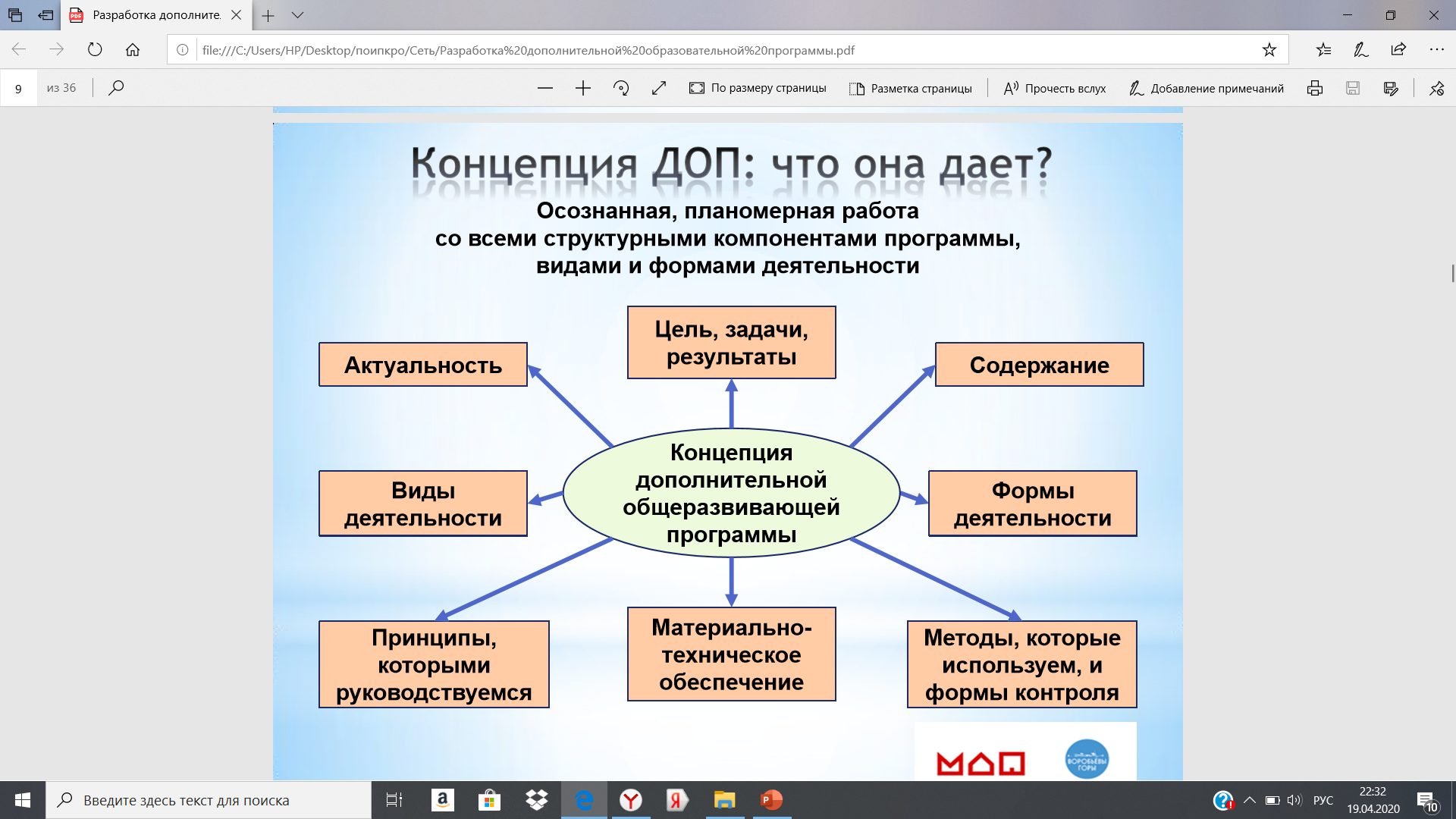 СТРУКТУРА ДОП: обязательные компоненты
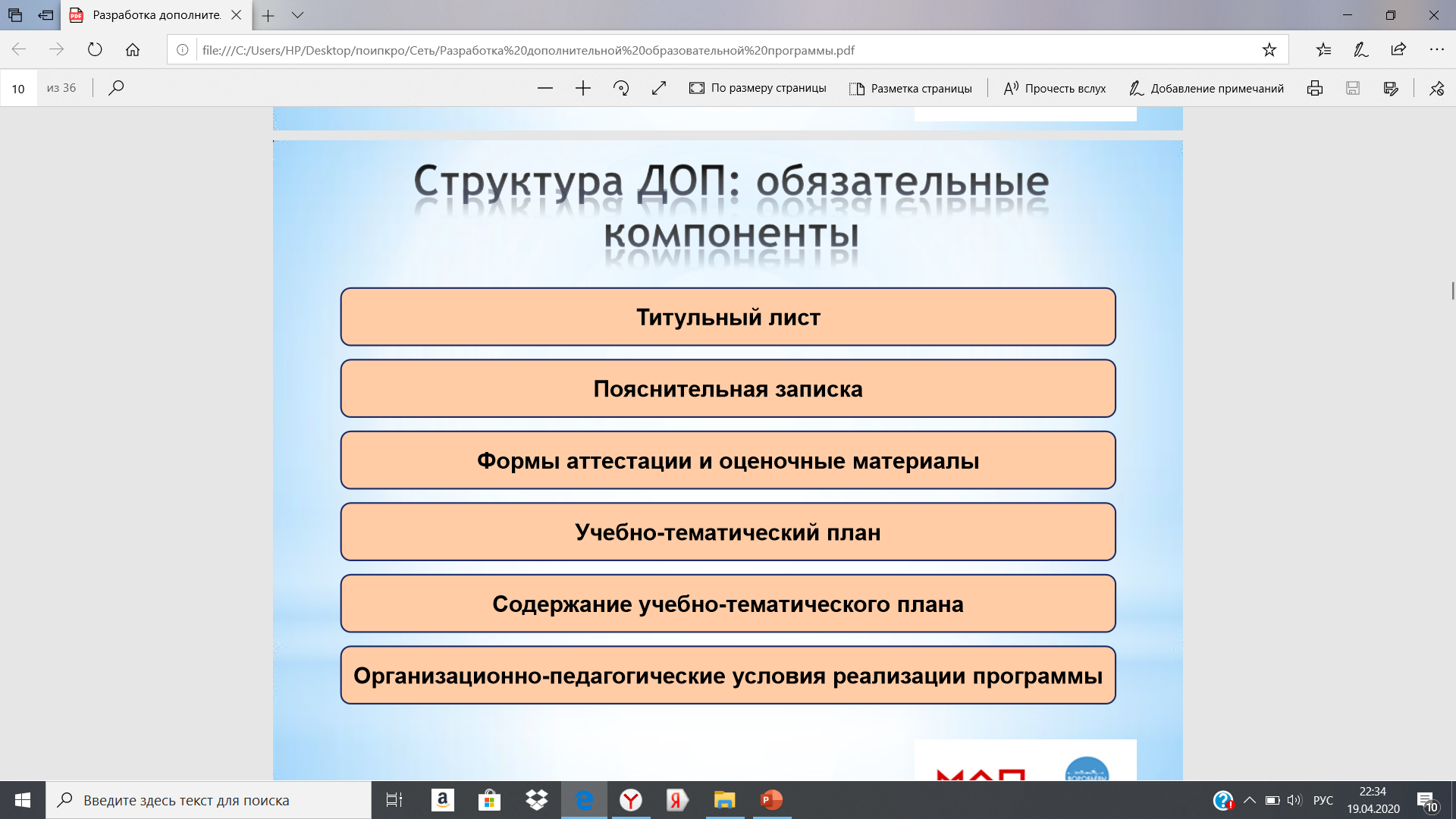 Структура ДОП: вариативные компоненты


Приложения к дополнительной общеразвивающей программе, в том числе: календарные учебные графики.
 2. Методические разработки и т.д.
ТИПИЧНЫЕ ОШИБКИ
Отсутствие перечня нормативной документации, которая регулирует разработку и реализацию дополнительной общеразвивающей программы 
 Способы устранения: 
1) включить в перечень литературы и других источников; 
2) включить в Пояснительную записку с соответствующим обоснованием, например: «данная программа разработана и реализуется в соответствии с …» – далее следует перечень документов.

Включение в перечень нормативных актов документов, утративших силу 
 Способы устранения: 1)проконсультироваться с методистом Вашей образовательной организации, чтобы выяснить, какие нормативные документы являются актуальными на сегодняшний день; 
2)внести изменения в соответствующие разделы программы
Ошибки в разработке критериев оценивания результативности дополнительной общеразвивающей программы: попытка заимствовать шкалу в баллах, не прописывая, какие образовательные результаты соответствуют каждому баллу 
Способы устранения:
 1) отказаться от попыток формирования «пределов»: от 1 до 4 баллов, от 5 до 7 и т.д. В этом случае не ясно, какой балл за что выставляется, остается возможность субъективного оценивания; 
2) отказаться от балльной шкалы; 
3) воспользоваться рейтинговой шкалой, где тоже баллы, но система мягче и точнее;
 4) воспользоваться уровневой системой – не так точно, но также мягче
Стремление опираться при формулировании метапредметных результатов обучающихся на ФГОС (Федеральные государственные стандарты начального, общего и среднего образования), чье влияние не распространяется на систему дополнительного образования детей. Как следствие, чаще всего идет «привязка» к УУД Способы устранения: 
ознакомиться с вебинарами и методическими рекомендациями Отдела по данной тематике; 
2) самостоятельно изучить литературу по метапредметности в образовании; 
3) дополнительно обратиться за помощью к методисту
Ошибки в формулировании метапредметных результатов дополнительной общеразвивающей программы Пример: По окончании программы обучающиеся будут иметь метапредметные результаты: 
 1) научатся сотрудничать с учителем и сверстниками; работать индивидуально и в группе; 
 2)научатся вести диалог, участвовать в обсуждении произведений искусства;  
3) смогут осознанно использовать те или иные художественные материалы для достижения лучшего результата в своей работе;  
4) будут использовать средства художественной выразительности для воплощения собственного художественно-творческого замысла;  
5) критически оценивать как собственные работы, так и работы своих товарищей;  *формулировать, аргументировать и отстаивать своё мнение.
СПОСОБЫ УСТРАНЕНИЯ:
 
1) ознакомиться подробнее с понятием «метапредметность в образовании», вариантами наиболее актуальных метапредметных подходов; 
2) с помощью методиста или самостоятельно сформулировать надпредметные компетенции (или надпредметные понятия), которые адекватны Вашей программе; 
3) опираясь на них, сформулировать метапредметные результаты по Вашей программе
ТИПИЧНЫЕ ОШИБКИ оформление программы
Несоответствие стиля изложения программного материала стилю официального документа.
2. Наличие грамматических и синтаксических ошибок. 
3. Низкая культура предъявления программы: текст  набран разным шрифтом, не отформатирован,  разные межстрочные интервалы.
На титульном листе не указаны:
наименование вышестоящей организации,  организации, где реализуется программа; 
дата и номер приказа об утверждении программы;
направленность и уровень программы; 
возраст обучающихся; срок реализации программы;
ФИО, должность автора (авторов), разработчика  (разработчиков) программы; 
город и год разработки программы. 
(Состав титульных элементов определен ГОСТ 7.0.4-2006 «Издания. Выходные сведения»)
Типичные ошибки: 
обоснование актуальности программы и их устранение

1)Неумение обосновать актуальность программы. 
2)Неумение обосновать педагогическую  целесообразность программы, ее отличие от уже  существующих программ.
3)Подмена понятий «дополнительное образование» и «внеурочная деятельность».
Актуальность программы – ответ на вопрос, зачем современным детям в современных условиях нужна данная  программа. 
Актуальность может базироваться на:
 - анализе социальных проблем; 
 - материалах научных исследований; 
 - анализе педагогического опыта; 
анализе детского или родительского спроса на дополнительные  образовательные услуги; - современных требованиях модернизации системы образования;
 - потенциале образовательной организации; 
- социальном заказе муниципального образования и других  факторах.
ТИПИЧНЫЕ ОШИБКИ: формулирование цели программы

1)Абстрактность формулировок в постановке цели («всестороннее гармоничное развитие личности  обучающегося»). 
2)Замена цели педагогическими идеями и принципами («создание условий для сознательного самоопределения обучающихся»). 
3)Подмена цели задачами.
  Устранение ошибок:
Неверно указывается вид задач - образовательные задачи. 
Задачи не привязаны к результату, не согласуются с  ним.
Несоответствие задач возрасту обучающихся и срокам  реализации программы
ТИПИЧНЫЕ ОШИБКИ
Формулирование результатов освоения программы

Отсутствие связи между ожидаемыми результатами и задачами.
Выделение только узкопрофессиональных знаний, умений и навыков (ЗУН), отсутствие личностных и метапредметных результатов. 
Планирование результатов, достижение которых невозможно отследить. 
Отсутствие критериев и показателей результативности  обучения. 
Отсутствие описания способов отслеживания  результативности освоения содержания (формы и методы  фиксирования результатов) освоения обучающимися  программы.
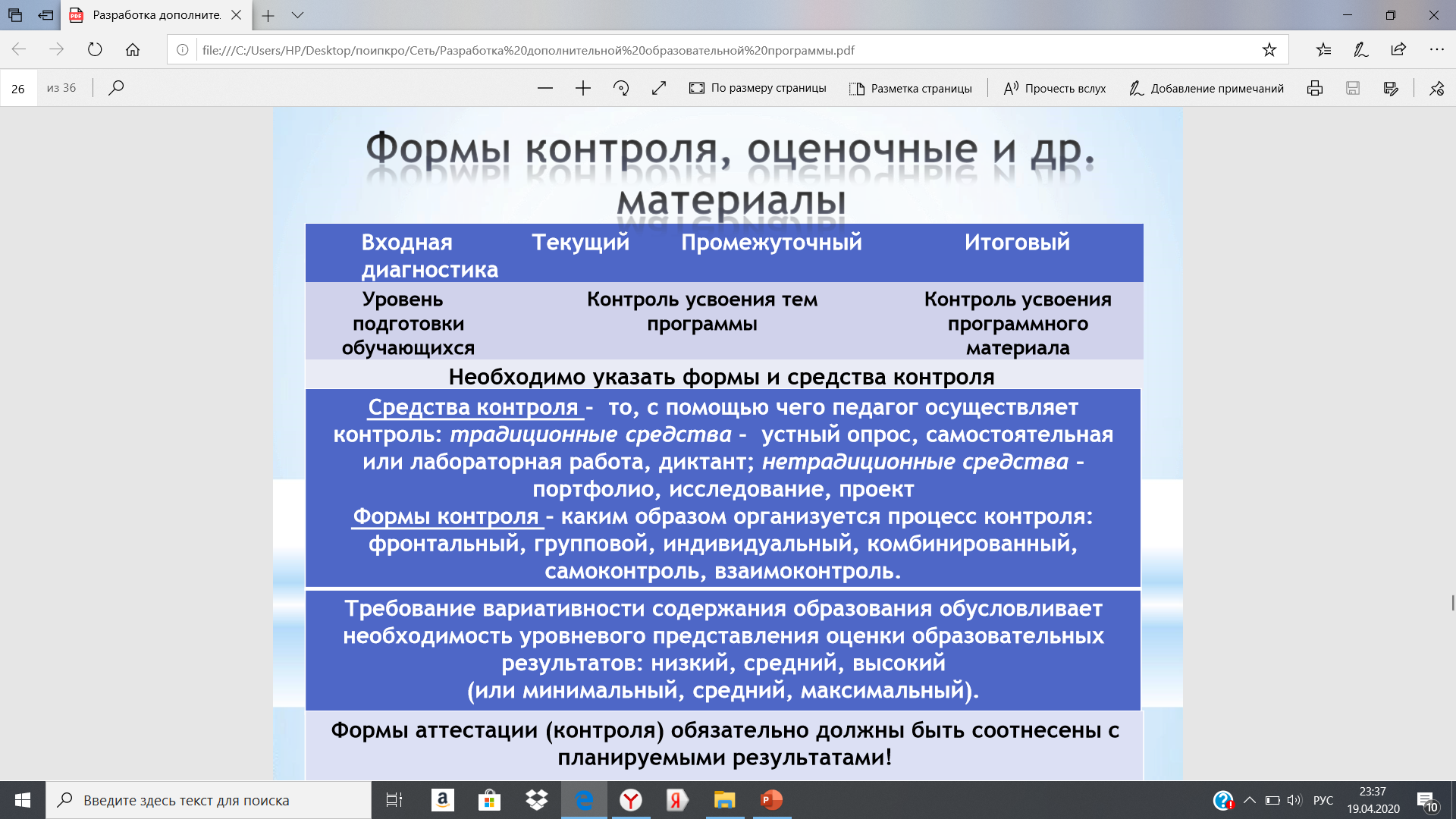 ТИПИЧНЫЕ ОШИБКИ 
Неправильное оформление УТП
Не стоит путать учебно-тематический план с календарным  учебным графиком и подменять одно другим. 
Календарный  учебный график оформляется в виде приложения к  программе и оформляется на каждую учебную группу, на  полугодие или год.
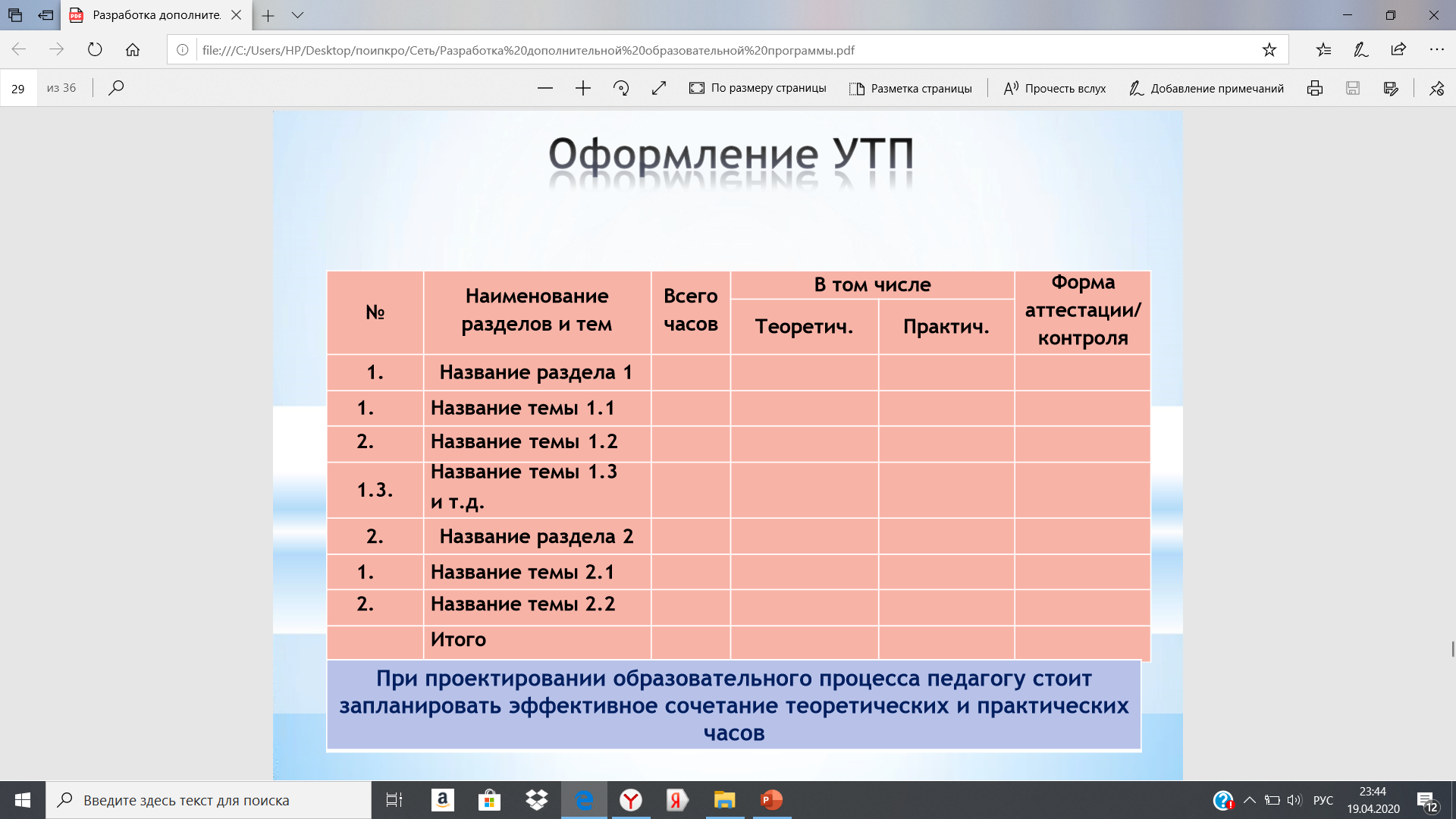 Как оформить содержание УТП
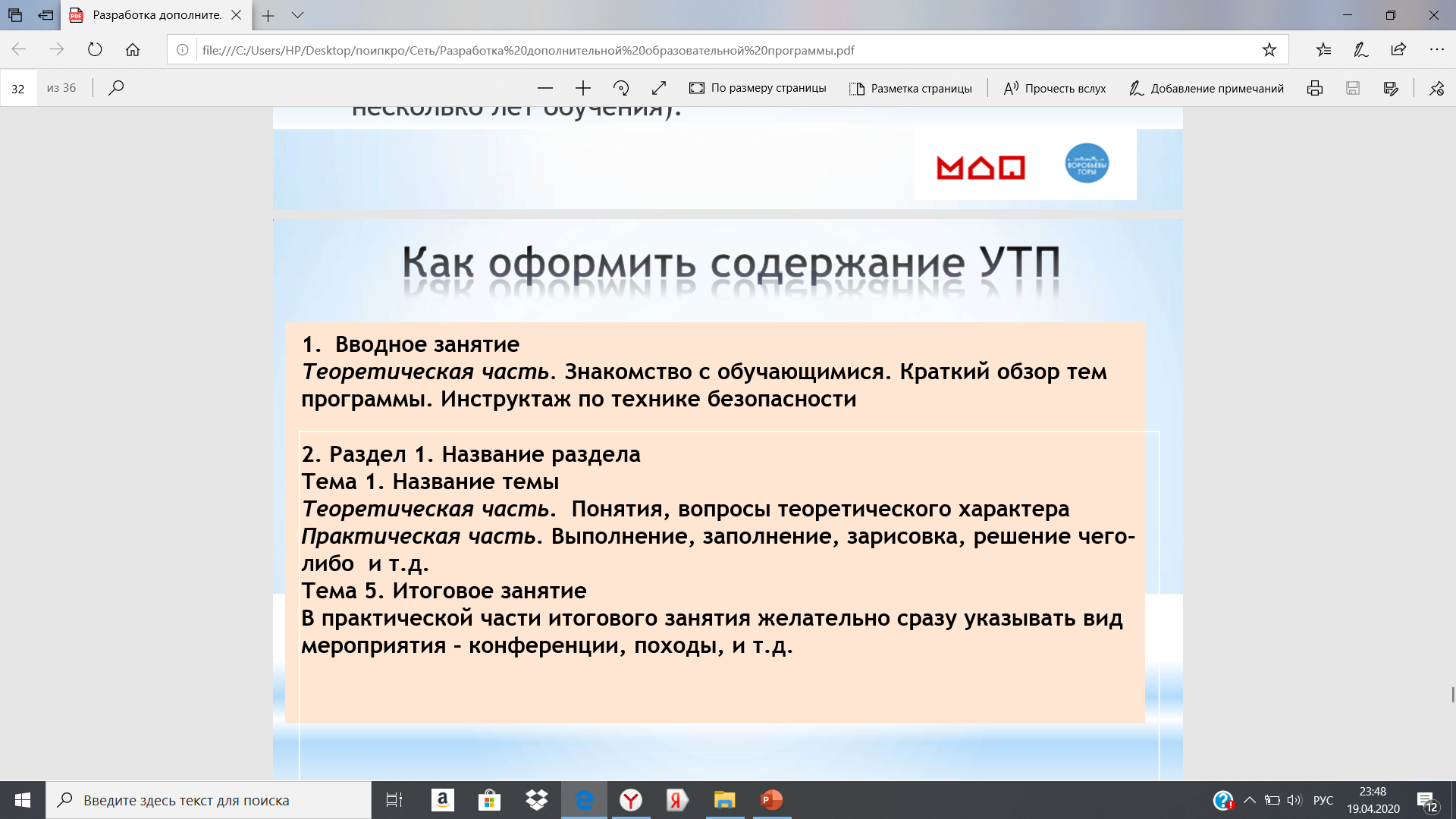 ТИПИЧНЫЕ ОШИБКИ
Неумение раскрыть УТП

1)Отсутствие раздела как такового. 
2)Размещение содержания курса  плане. содержание стилем. Его 
учебно-тематического подмена описанием 
3)Неумение раскрыть плана телеграфным  методики обучения. 4)Отсутствие дифференциации на теоретическую и практическую части. 
5)Дублирование содержания учебно-тематического плана из  год в год (в случае, если программа рассчитана на  несколько лет обучения)
Составляющие раздела:
«Организационно – педагогические условия реализации программы»

Учебно-методическое обеспечение. 
Материально-техническое обеспечение. 
Учебно-информационное обеспечение. 
Кадровое обеспечение.

Содержание подраздела «Учебно-информационное обеспечение программы» (список литературы) должен содержать:
 Перечень нормативно-правовых актов и документов.
Литературу по общей педагогике, по теории и методике Вашего  вида деятельности.
Опубликованные учебные, методические, дидактические пособия.
Ссылки на Интернет-источники оформляются отдельно.
 Список литературы необходимо оформлять в соответствии с ГОСТ
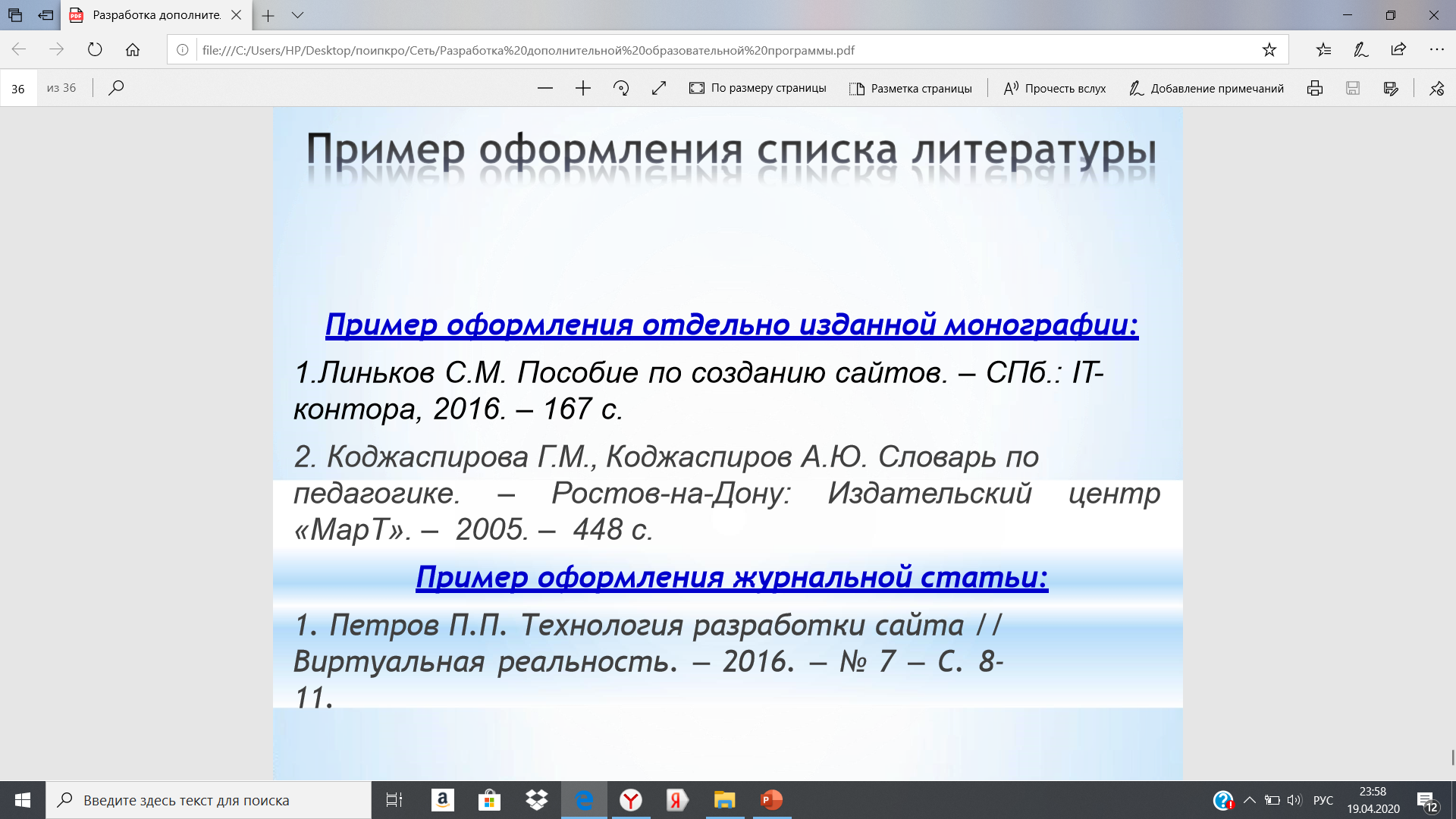